Supplementary Slides
Pia 2501

Week Five
NIEO and the Brandt Report
Chair: Willy Brandt, former Chancellor of the Federal Republic of Germany

Common Crisis, North South: Cooperation for World Recovery

1980, 1983

Accepted (in theory) basic premises of Dependency Theory
Willy Brandt (1972 and 1992)
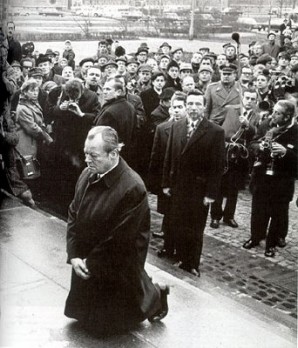 “A New International Economic Order is Deemed Necessary”
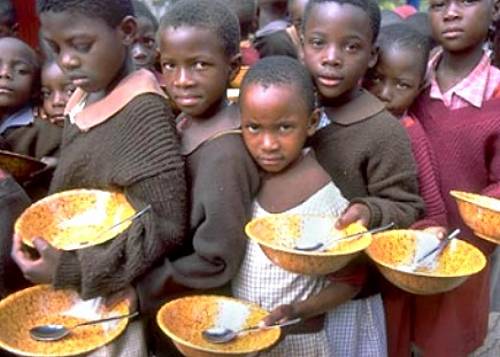 Basic Needs Assumptions: 1975-1983
Institutionalize Project capacity in development program structures (The works of 
Dennis Rondinelli)

All civil service to explore new technologies and leadership styles

Promote Sustainability and Institutional Capacity

Shift Priorities to Rural Development 

Small is Beautiful- appropriate technologies

A bit of Romanticism?
Assumptions of the NIEO States(Brandt Report)
Need for structural change in world economy

Thesis: Industrial Development in Europe caused  underdevelopment in LDCs

Northern Tier States extract resources from LDCs

No low level equilibrium trap—regression to underdevelopment

	Sources: Thomas B. Birnberg and Stephen A. Resnik, Colonial Development : an Econometric Study (New Haven : Yale
	University Press, 1975)
 
See also the works of Susan George
Assumptions of the NIEO States(Brandt Report)
European involvement in LDCs was extractive and "created" underdevelopment
underdevelopment is a historical problem

16th century—Europe and World
Europe, 1600—technologically advanced but resource poor
Asia, Africa, Central and South America—resource "rich" and self-sufficient but technologically poor
Brandt Report
Imperialism from 1600 to 1900 led to resource transfer from LDCs to West


“FROZEN INEQUITY”
Assumptions of the NIEO States(Brandt Report)
Result in LDCs was decline in agricultural self-sufficiency and indigenous commercial and industrial activity

Was no dual economy—a world economy was created which the peasant economy deeply penetrated
Metropole
Sub-Metropole
Periphery
Sub-periphery
Assumptions of the NIEO States(Brandt Report)
LDC acts as a market for more Developed Countries (MDCs)—eg. Agriculture depends on Agri-business

Cooptation of Local Elites as consumers of LDC resources 

Continues to Influence Thinking
Assumptions of the NIEO States: Redeux
The Goal: Need to moderate or eliminate dependency relationship through counter-dependency

Self-sufficiency—China in the 1950s

Dependency avoidance—Canada, Scandinavia and Japan in nineteenth century

Dependency reversal—India, Brazil (1970s)

Dependent Development—(Newly Industrializing Countries, NICs, Emerging States The BRICS)

Regional Cooperation—ASEAN, CIS, SADC, ECOWAS, MERCESOR
Donor ResponseBasic Needs Assumptions:
Jon R. Moris, Managing Induced Rural Development (Bloomington, Ind:  International Development Institute, Indiana University, 1981).

Jon R. Moris and James Copestake, Qualitative Enquiry for Rural Development : a Review (London : Intermediate Technology Publications on behalf of the Overseas 
    Development Institute, 1993). 

Professor of Agriculture at Utah State University, 
Logan Utah
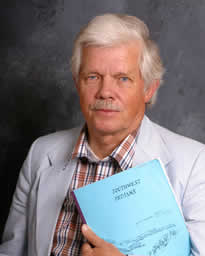 Internal Capacity Issues(Bryant & White)
Basic Needs Assumptions: Problem

Need for increased capacity of public, parastatal and private sectors

State should remain central to development planning and management

Need for administrative reform to develop more creative development structures
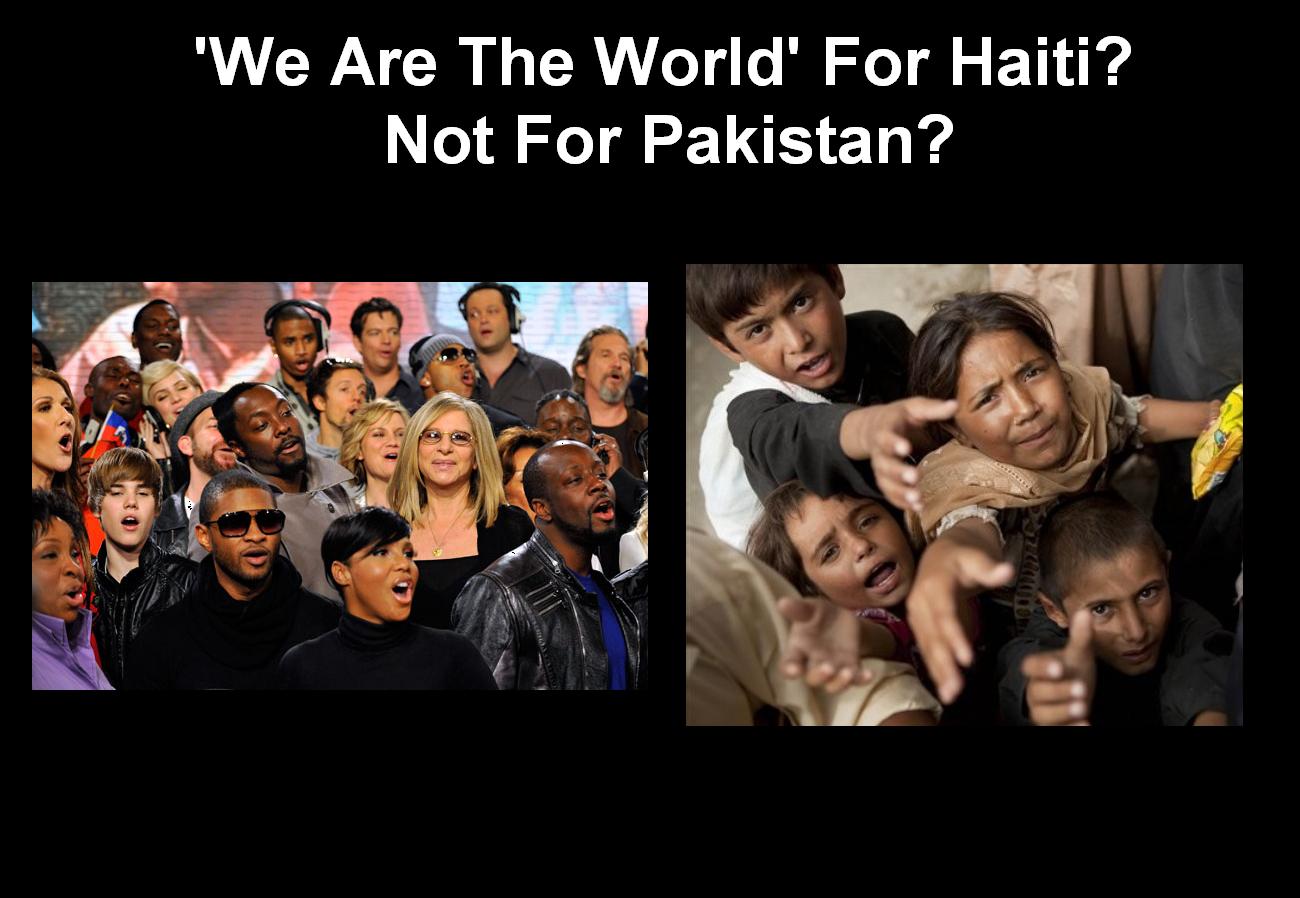 Internal Capacity Issues(Bryant & White)
Basic Needs Assumptions: Problem

Need for increased capacity of public, parastatal and private sectors

State should remain central to development planning and management

Need for administrative reform to develop more creative development structures
The Future of Development Management?
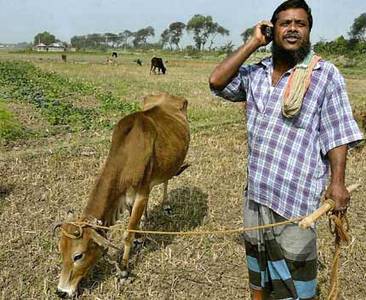 Internal Capacity Issues(Bryant & White)
Debates: the “Attitudes Problem”

How to get people to think developmentally?

Changes in programmatic values have an impact on LDC elites

Is working for the State different than working in the non-profit or private sector?
Internal Capacity Issues(Bryant & White)
Debates: the “Attitudes Problem”

Problem of the Organizational Bourgeoisie: Bureaucratic values unchanged from colonial period as domestic elites manipulate public policy (Picard)

Myth of civil service neutrality: Bureaucratic elites have interests 

At best what results is benign neglect, at worst resource extraction
James Fox, White Mischief: The Murder of Lord Erroll, New York:  Vintage Books, 1998. 1987 Film.
The Story of Happy Valley, Kenya.
 Good Picture of Colonial Africa

					James Fox
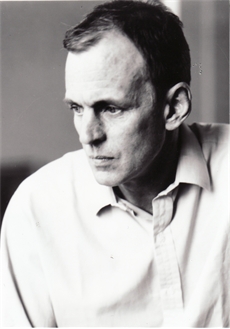 Book 1:  White MischiefSeptember 29
James Fox: British Journalist, Sunday Times (London)

Description:  Amorality of Colonial Kenya

Issue:  What does the book tell us about Colonialism
White Mischief in the 21st Century?
AN OUT TAKE
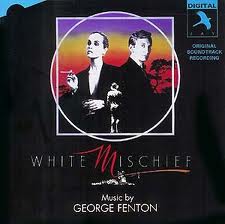